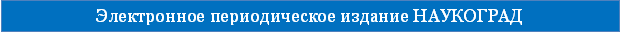 Управление физкультурно-спортивной организацией
Антонов Максим Викторович 
директор 
Государственное образовательное бюджетное учреждение дополнительного образования детей детско-юношеская спортивная школа № 2 Калининского района Санкт-Петербурга
г. Санкт-Петербург
5 июля 2015 г.
Третья летняя Всероссийская  конференция 2015 года 
«Актуальные  проблемы теории и практики образования"
Методические рекомендации
Спортивная школа создается в целях реализации программ физического воспитания детей и организации физкультурно-спортивной работы по программам дополнительного образования детей. Спортивная школа, как правило, создается в виде образовательного учреждения дополнительного образования детей и в этом случае, в части организации образовательного процесса должна руководствоваться законодательством в сфере образования.
Подчинение
Комитет 
по ФКиС
Комитет по 
образованию
Центр сборных
команд
Федерации по 
видам спорта
Центр дополнит.
образования
Отдел 
образования
МО
Отдел спорта 
МО
ДЮСШ
Структура спортивной школы
Директор
Заместитель 
по АХР
Главный 
бухгалтер
Заместитель 
по УВР
Технический
персонал
Бухгалтерия
Тренеры, 
методисты, 
медицина
Административно-хозяйственный персонал
Кадровое делопроизводство
Приказы учреждению
Охрана труда, документы по безопасности
Поддержание работоспособности спортивного объекта и инвентаря
Охрана здания
Бухгалтерия
Планирование доходов и расходов
Учет ТМЦ и основных средств
Расчет зарплаты
Ведение тарификационных списков
Финансовая отчетность
Ведение бухгалтерского учета
Учебный персонал
Методическая работа
Составление расписаний
Ведение списков детей
Организация учебно-тренировочного процесса
Составление календарных планов
Контроль выполнения учебных программ
Организация соревнований
Стратегия развития
Финансов
Сотрудников
Спортивных результатов
Спортивного объекта
Предоставления услуг
Финансовая стратегия
Увеличение годовой сметы
Увеличение прибыли от коммерческой деятельности
Оптимизация расходов
Привлечение дополнительных источников финансирования
Кадровая стратегия
Повышение квалификации сотрудников
Привлечение лучших специалистов  
Выбор оптимальных методов стимулирования персонала
Стратегия развития спортивных результатов
Разработка алгоритма воспитания спортсменов высокого класса
Мотивация спортсменов на достижение спортивных результатов
Разработка индивидуальных программ подготовки
И пр.
Стратегия развития спортивного объекта
Планирование оснащения объекта современным инвентарем
Разработка программы ремонтно-восстановительных работ
Анализ эффективности использования помещений
Оптимизация энергопотребления
Привлечение зрителей
Стратегия развития услуг
Анализ потребности в секционных занятиях населения
Открытие новых секций
Развитие платных услуг
Улучшение сервиса предоставляемых услуг
Создание штатной единицы по организации платных усулг
Коммерческая деятельность
Аренда спортивных залов
Услуги тренажерного зала
Индивидуальные занятия
Секции для детей
Секции для взрослых
Организация коммерческих турниров
Анализ эффективности
Статистика выступлений спортсменов
Статистика посещаемости
Статистика платных услуг
Анализ потребителей
Занятость спортивных залов
Работоспособность оборудования